Conflicts of Interest Scenarios: Decision Path
Norma Houston
2011 Health Directors’ Legal Conference
Continue
Helen Healthy’s Perplexing Predicaments
Helen Healthy is the Health Director for Coates County. 
The Coates County Board of Health has enthusiastically approved Helen’s proposal to establish a free senior citizen wellness clinic.
The clinic will be funded by a federal grant matched with county funds.  
Local health care professionals will be hired to provide health screenings, and the clinic site will include a multi-purpose room.
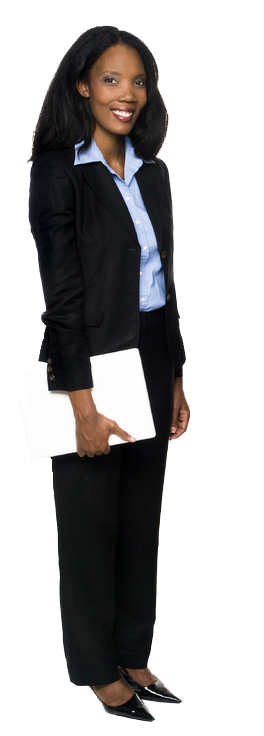 Which predicament would you like to view?
The Fervent Physician
The Shrewd Supplier
The Fervent Physician
Dr. Noble, a physician member of Helen’s Board, eagerly pays Helen a visit to discuss his interest in being hired to work in the clinic.

During the conversation, Dr. Noble also suggests that Helen consider hiring his son, a physical therapist with advanced training in gerontology.
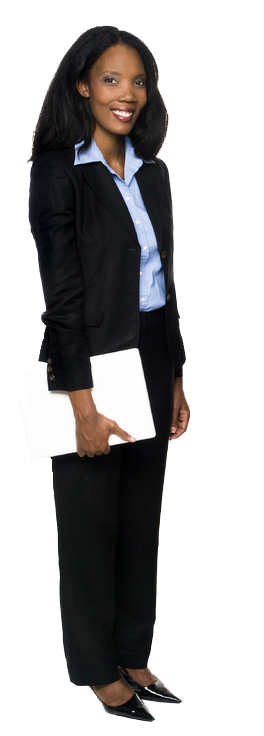 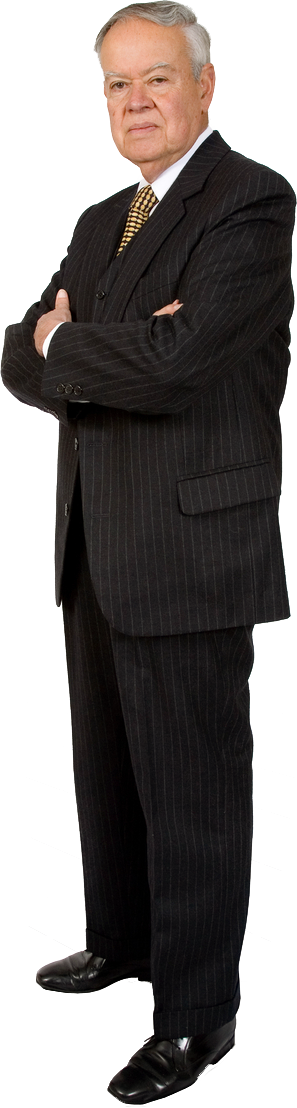 Can Helen hire Dr. Noble?
Yes
No
The Fervent Physician
MAYBE . . .
Local Funds (G.S. 14-234):
Deriving a direct benefit
Making or administering a contract
Small jurisdiction exception (with limits)
Attempting to influence
Accepting a gift/favor in exchange for influencing contract award
Federal Funds (GMCR):
Real or apparent conflict
Financial or other interest
“Not substantial” exception
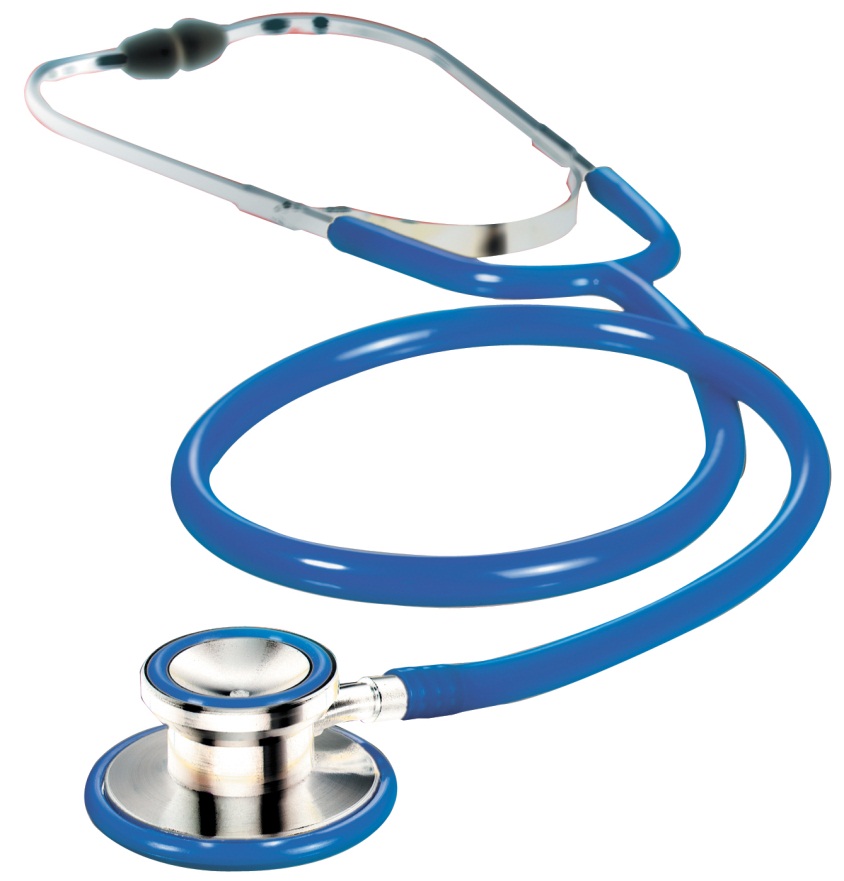 Continue
The Fervent Physician
Dr. Noble, a physician member of Helen’s Board, eagerly pays Helen a visit to discuss his interest in being hired to work in the clinic.

During the conversation, Dr. Noble also suggests that Helen consider hiring his son, a physical therapist with advanced training in gerontology.
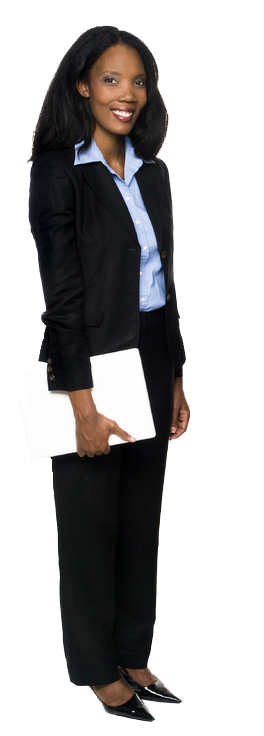 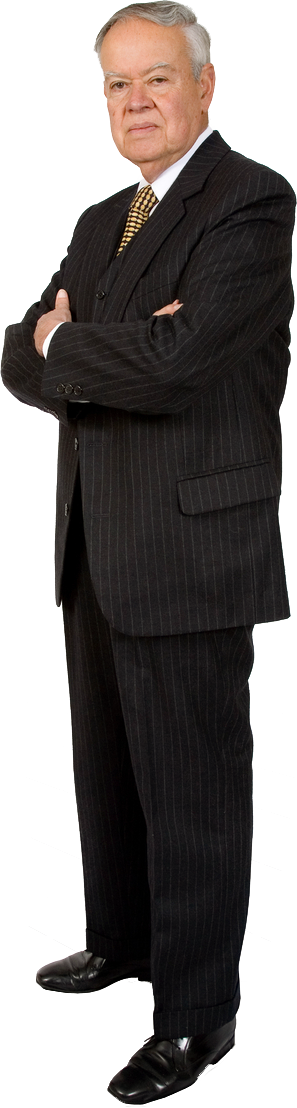 Can Helen hire Dr. Noble’s son?
Yes
No
The Fervent Physician
Maybe . . .
Local Funds (G.S. 14-234):
Deriving a direct benefit
Prohibition only applies to official and spouse
Attempting to influence
Accepting a gift/favor in exchange for influencing contract award
Federal Funds (GMCR):
Selecting contractors
Prohibition includes immediate family
Real or apparent conflict
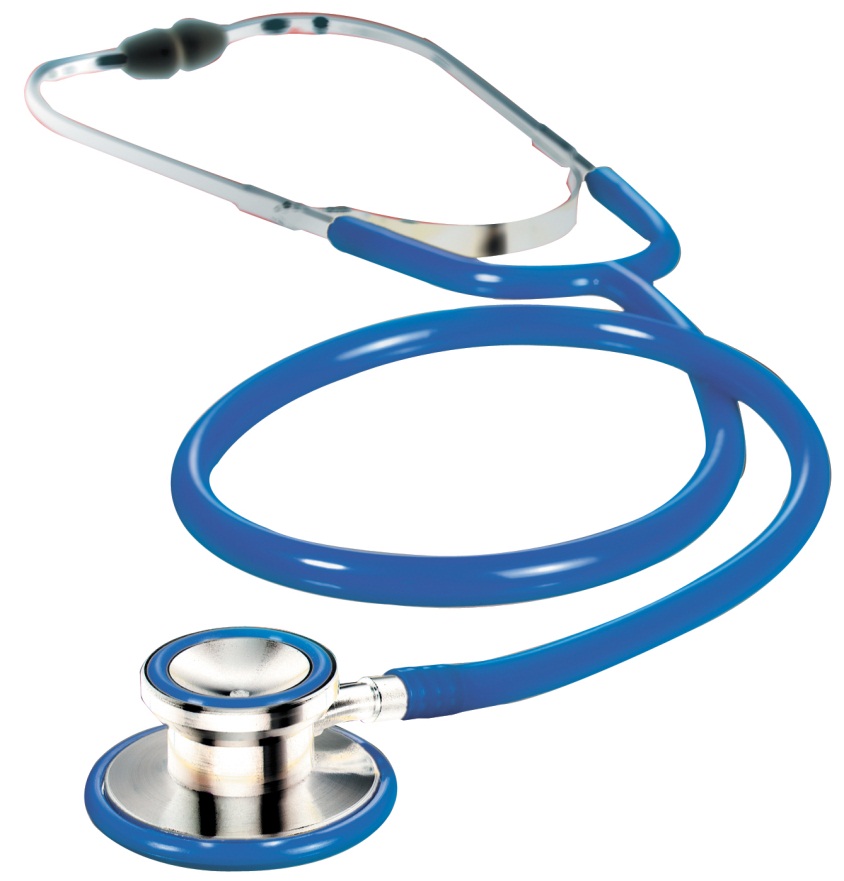 Continue
The Fervent Physician
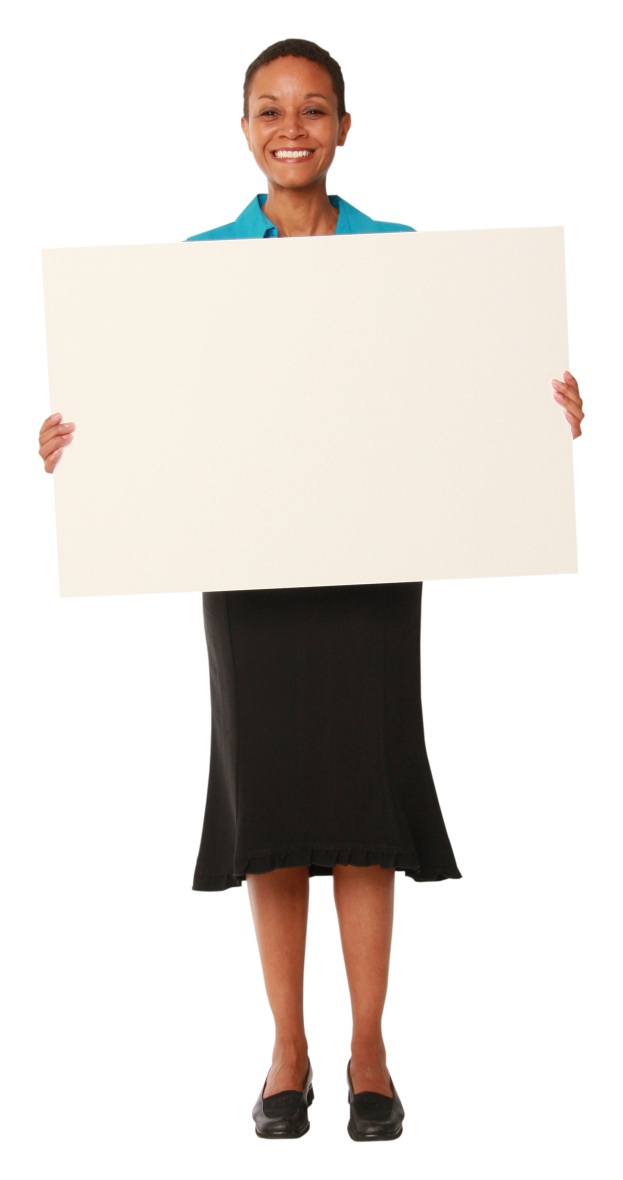 Consider definition of “making or administering a contract”
Explore existence of “direct benefit”
With federal funds, consider “real or apparent financial or other conflict”
Be aware of funding source – definitions and restrictions may vary
Situations involving undue influence can be especially troublesome
Recap
Restart this Predicament
Return to Predicaments
The Shrewd Supplier
Mortimer’s Medical Supply Co. provides medical equipment and supplies to the Coates County Health Department.  
Upon hearing of the proposed senior citizen wellness clinic, Mortimer rings up Helen to invite her to lunch to learn more about the clinic’s programs, the intended use of the multi-purpose room, and discuss his company’s new line of “SeniorEX” exercise equipment.
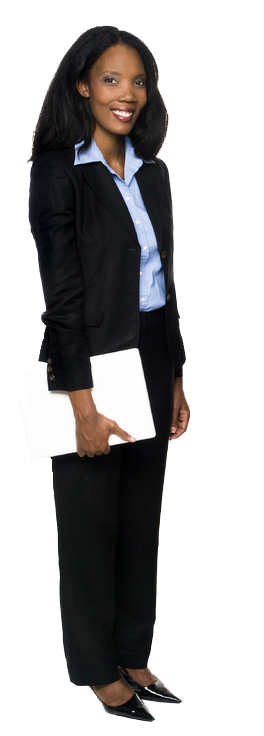 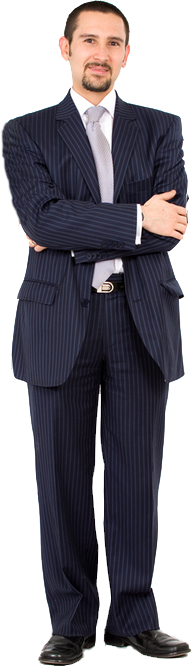 Can Helen have lunch with Mortimer?
Yes
No
The Shrewd Supplier
Can have lunch, BUT . . .
Local Funds (G.S. 133-32):
Gift or favor
Current or future potential contractor/vendor
Meal at banquet exception
Receiving a gift in exchange for influencing contract award (14-234)
Federal Funds:
Gift or favor
Current or future potential contractor/vendor
Nominal value unsolicited gift exception (local policy)
Appearance of conflict of interest
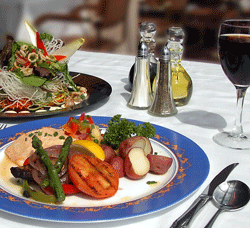 Continue
The Shrewd Supplier
Mortimer’s Medical Supply Co. provides medical equipment and supplies to the Coates County Health Department.  
Upon hearing of the proposed senior citizen wellness clinic, Mortimer rings up Helen to invite her to lunch to learn more about the clinic’s programs, the intended use of the multi-purpose room, and discuss his company’s new line of “SeniorEX” exercise equipment.
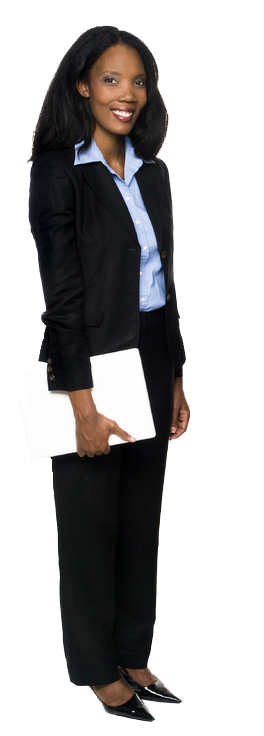 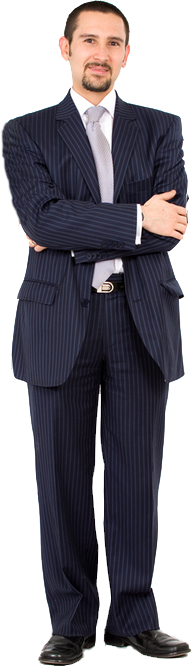 Can Helen share her plans for the multi-purpose room?
Yes
No
The Shrewd Supplier
Probably not . . .
Confidential Information (14-234.1)
Pecuniary benefit to self or another
No GMCR counterpart
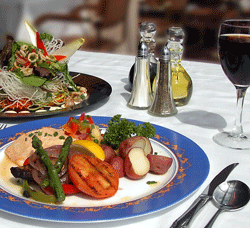 Continue
The Shrewd Supplier
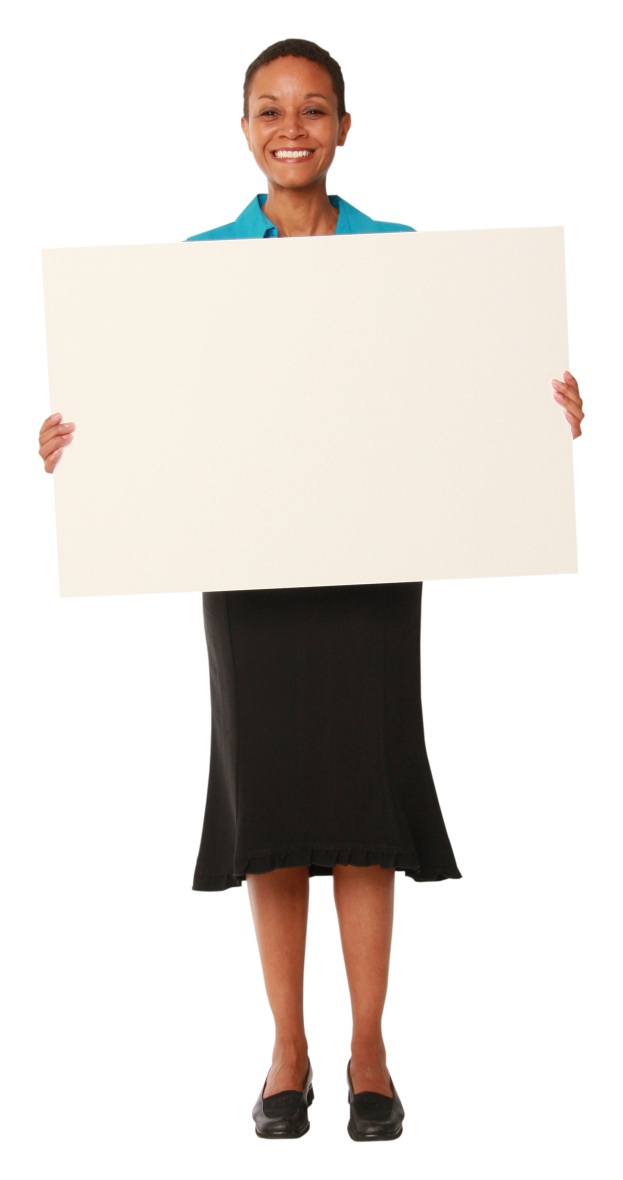 Can’t accept gifts from current orfuture contractors
Lunch is a “gift”
Be careful about sharingconfidential information
State statutes always apply even if federal funds are used
Two statutes govern gifts
Recap
Restart this Predicament
Return to Predicaments